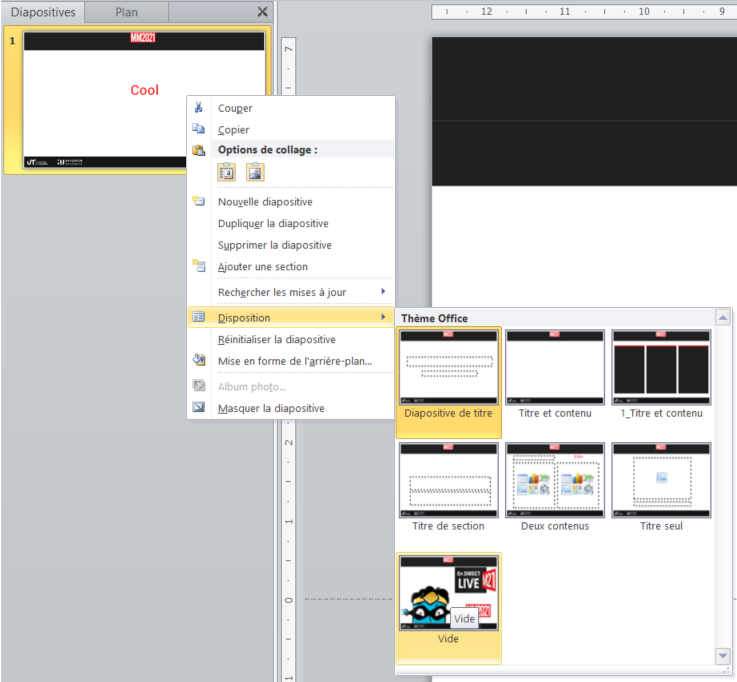 Explication